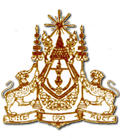 Enlarging Border Trade Potentialthrough Investments
By

LIM Visal 
Deputy Director of Public Relations and Promotion of Private Investment 
Cambodian Investment Board
Council for the Development of Cambodia

Phnom Penh, September 12th 2017
1. Border Trade Potential
Potential of Border Trade 
Length: ? km 
Border Provinces: 7 each
Border Crossings: (Steung Bot 2020, upgrade 4 other)
Share of Border Trade: 60%
Committed Target  
Total Trade: $15 Billion by 2020
To Enhance Border Trade:
Growth Strategy of Border Provinces’ Economic Cooperation
 Physical Infrastructure
 Soft Infrastructure:  
 Cooperation between border provinces:  
 Trade Fairs & Exhibitions
 Investments
Agreement on Border Trade  (16/02/2006)
2
2. Qualified Investment Projects (QIP)
Annex 1 of Sub-decree 111 (aka. Negative List): 
Section 1: Investment Activities Prohibited by Laws: 
Section 2: Investment Activities Not Eligible for Incentives:
	01. All kinds of commercial activities, wholesales, retails …..; 
	14. Production of garments, textiles, footwear, hats, with investment capital 	less than USD 500,000; 
	21. Production of electrical and electronic appliances and office materials with 	investment capital less than USD 300,000; 
	 40. Agricultural Production: 
	      40.1 Paddy < 1,000 ha
	      40.2 Cash Crops <500 ha
	      40.3 Vegetable <5 ha
Section 3: Investment Activities Eligible for Customs Duties Exemption but not Profit Tax Exemption:
3
3. Investment Incentives and Guarantee
Investment Incentives
     Corporate Tax: 20%
Tax holiday: up to 9 years 
     or
     Special Depreciation
Full Import Duty Exemption
     Construction materials
      Machineries 
      Inputs (export-oriented) 
Export Duty Exempt)
Suspension Import VAT 
     (inside SEZs)
Investment Guarantee 
No discrimination
No nationalization
No requirements of local equity  participation
No price controls on products or services
No restriction on foreign exchanges
No capital control
4
តំបន់សេដ្ឋកិច្ចពិសេសនៅកម្ពុជា
4. Cambodia’s Special Economic Zones
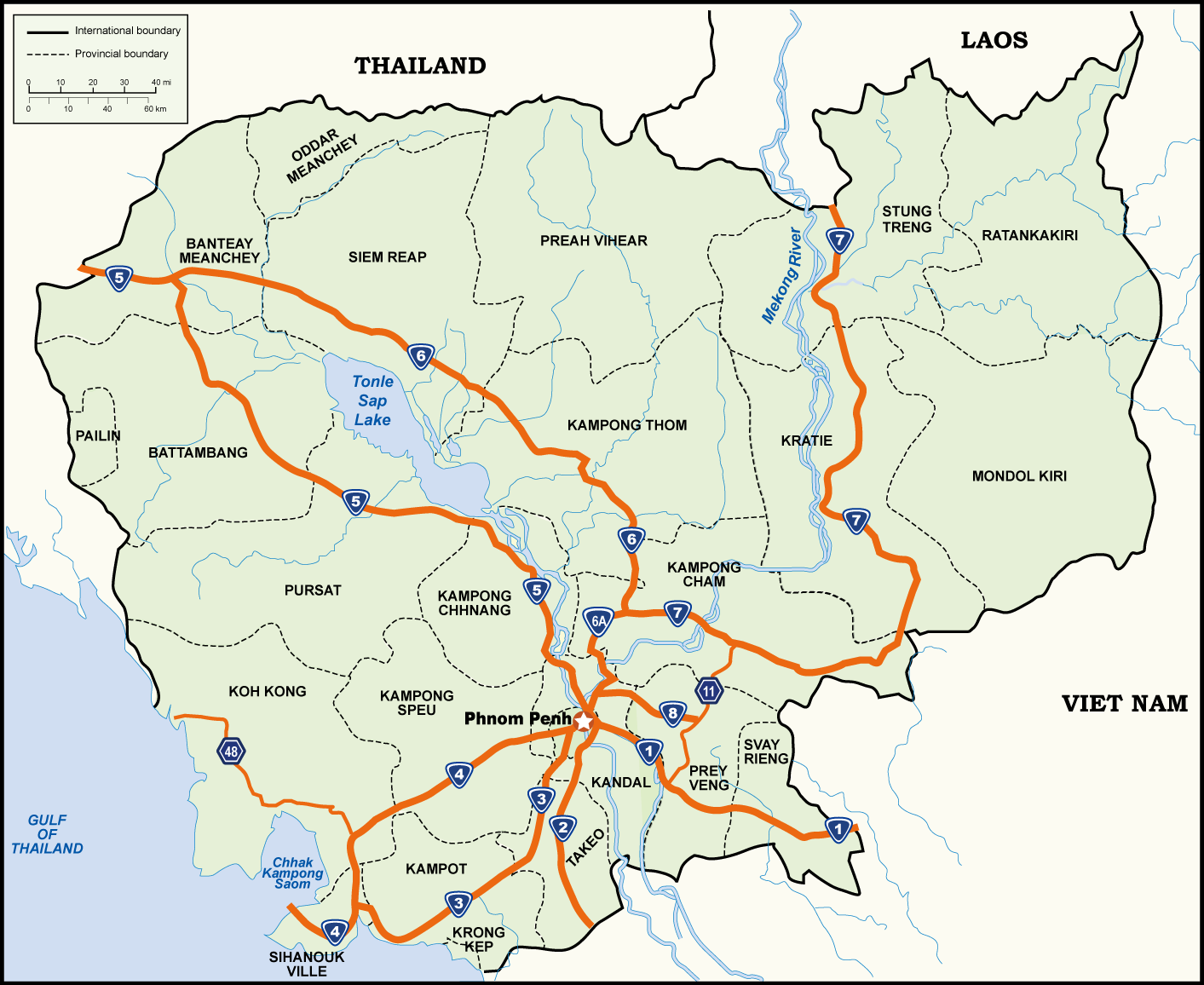 Poi Pet O'Neang SEZ
Sanco Poi Pet SEZ
Neang Kok Koh Kong SEZ
Phnom Penh SEZ
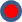 Kerry Worldbridge SEZ
Manhattan Svay Rieng SEZ
Tai Seng Bavet SEZ
Dragon King Bavet SEZ
Shandong Sunshell Svay Rieng SEZ
Hi-Park SEZ
Sihanoukville SEZ
Sihanoukville Port SEZ
Sihanoukville SEZ 1
H.K.T SEZ
5
Kampot SEZ
5. Flow Chart of Investment Application
Investment Application 

Conditional Registration Certificate (3 working days)
 or Letter of Refusal 
	     One-Stop Meeting (Skip this step for garments & footwear)
Final Registration Certificate 
+ relevant permits /registrations 
(ex. Certificates of Incorporation, Tax Registration ….)
6
6. Checklist of Investment Application
Application Form
Company Statute 
Feasibility Study 
If shareholder is juridical person: 
Power of Attorney 
Statute of Parent Companies 
Copy of Passport or ID Card
Letter of Indemnification (foreign shareholders)
Photo of Shareholders 
Documents showing location and right to use (title, rental contract …) 
Certificate of Deposit of 25% of registered capital from commercial banks
7
7. Time and Fee of Application
Prakas 992 dated 28/12/2012 by MEF and CDC:
8
8. Reasons to Invest in Cambodia
Open economy
Equal treatment of all investors  
No requirement of local equity participation
No price controls on products or services
No restriction on foreign currencies convertibility
Competitive labor force
Reasonable wage: (minimum wage in 2017: $153)
Young and dynamic labor force (median age 24 years old)
Strategic location
Center of ASEAN and Mekong sub-region
Sound macroeconomic environment
6th fastest growing economy in the world during the last two decades (average growth rate: 7.7%)
Low & manageable inflation rate (under 5%)
Stable exchange rate (USD 1 = 4000  5%)
Market access and Preferential trading status
ASEAN Market (AEC)
ASEAN + China, Japan, Korea, India, Australia & New Zealand (RCEP)
EU (EBA) 
GSP: 32countries
MFN: WTO members
Competitive investment incentives
Low corporate tax: 20%
Tax holiday: 0%  up to 9 years 
Full import duty exemption (production equipment and machineries, contraction material, production inputs)
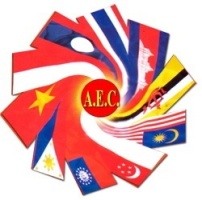 One stop service
Information & Application
Fast-Track Investment Approval Process: all documents will be processed within only 28 working days. 
Customs Duty & Tax Exemption
Visa & Work Permit
EU (EBA)
9
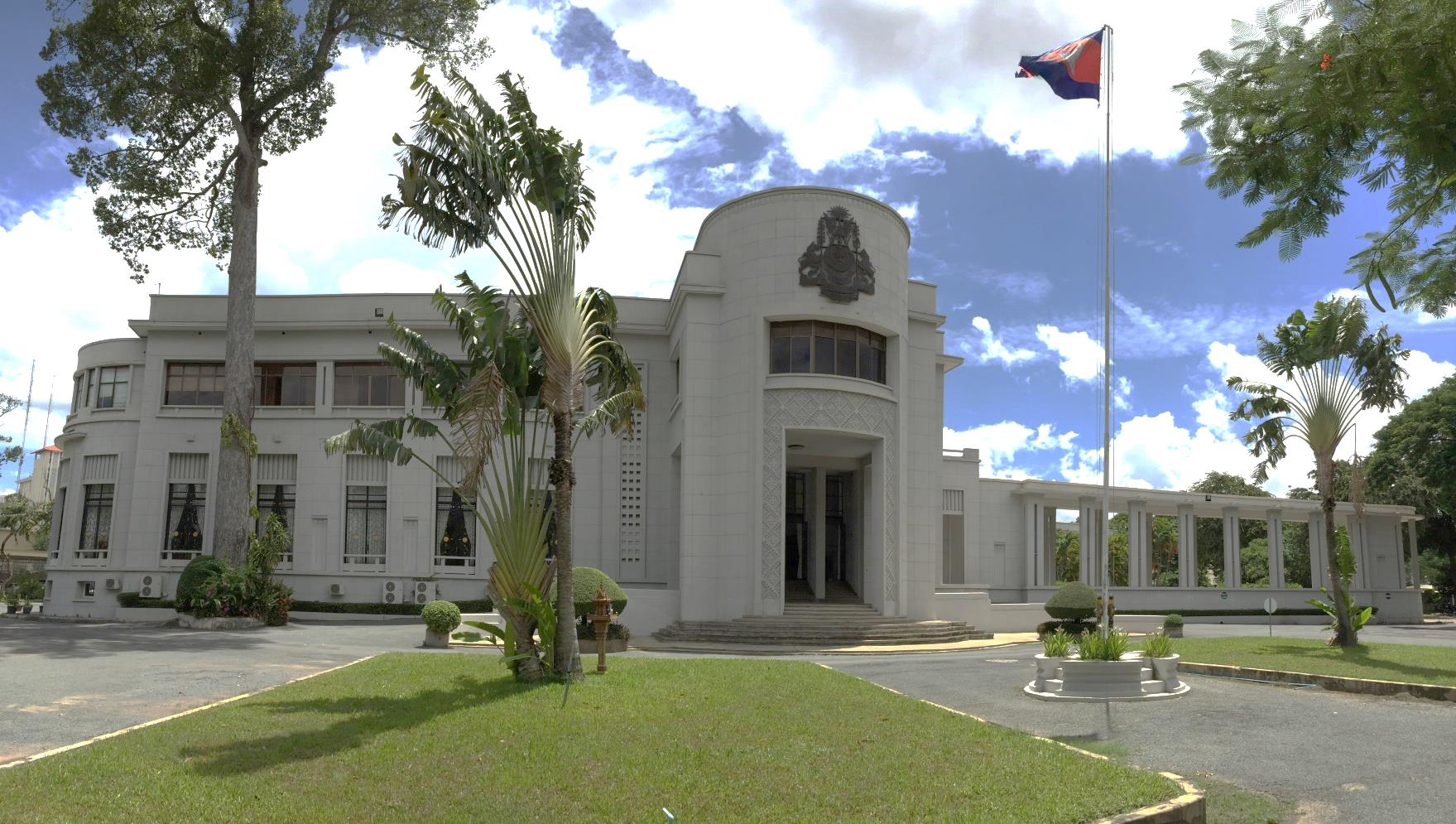 Thank You. 
For more info, lvisal@yahoo.com